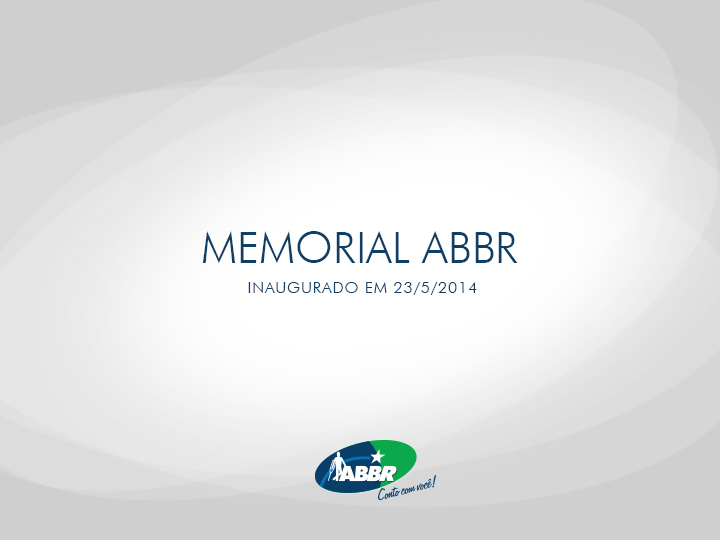 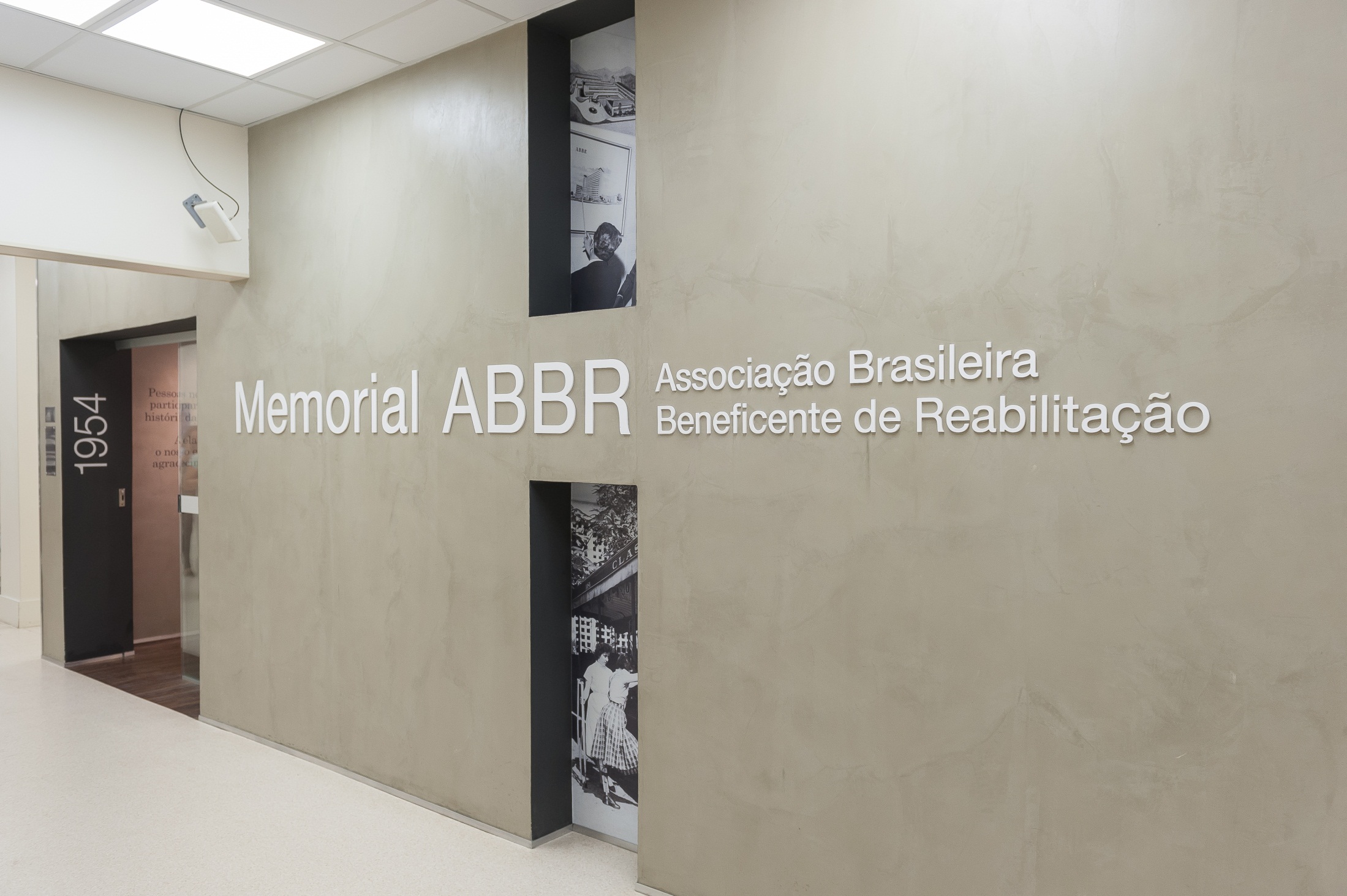 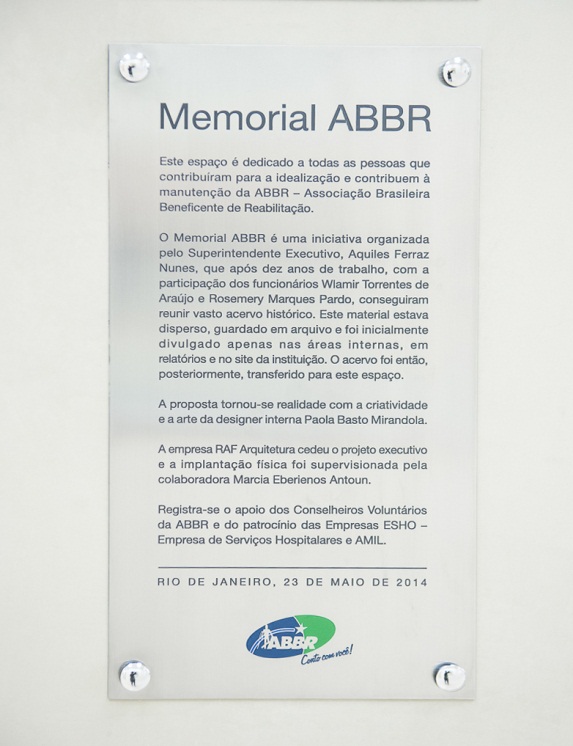 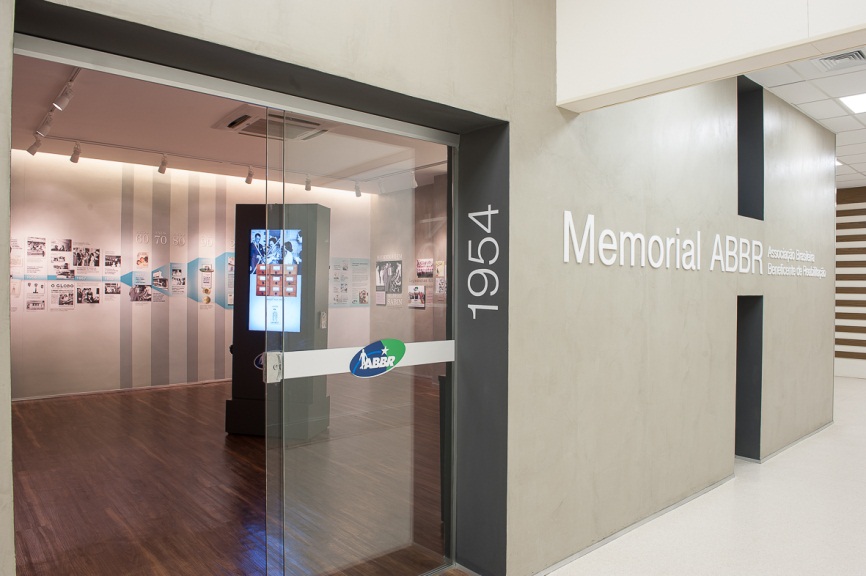 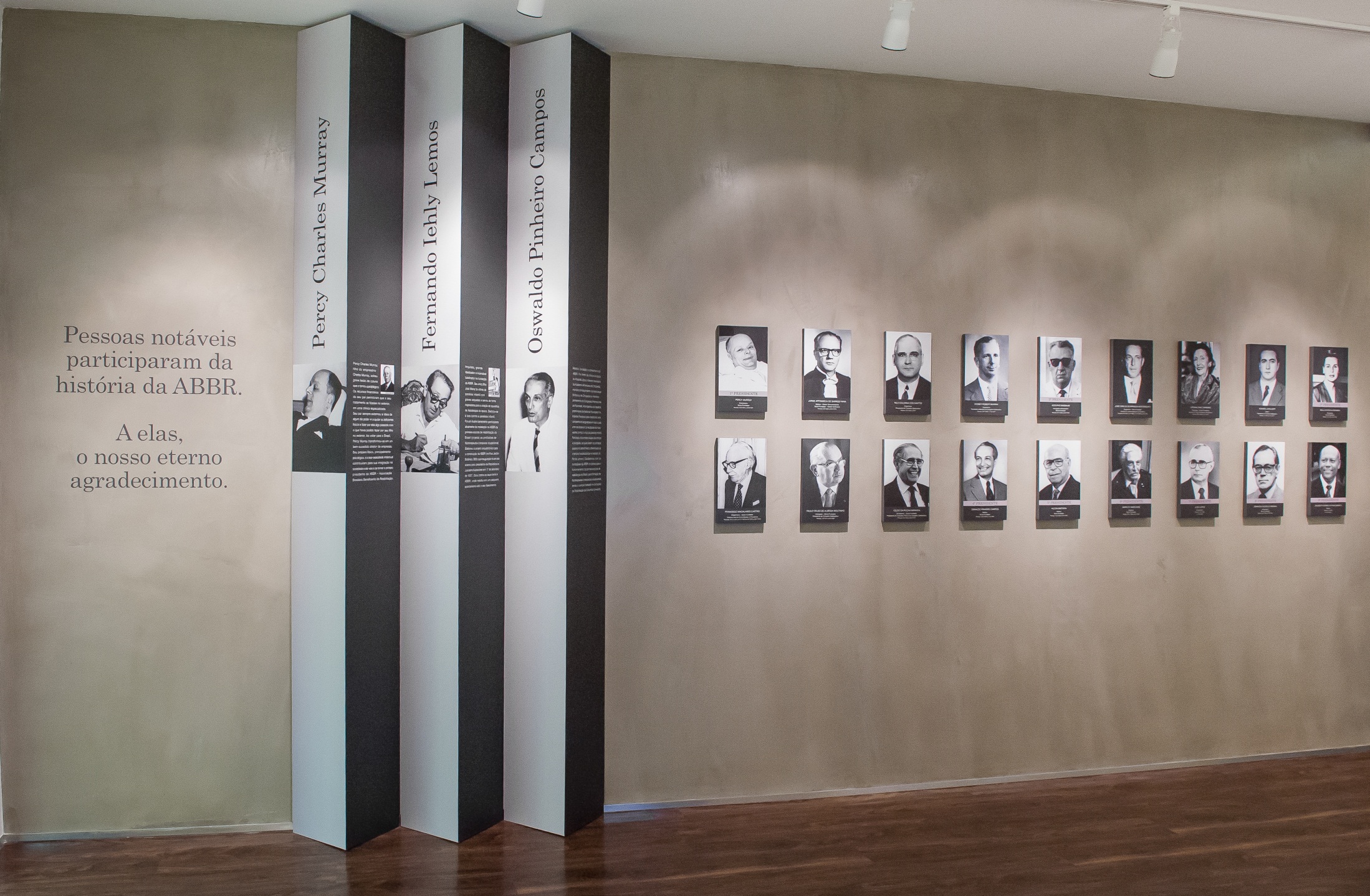 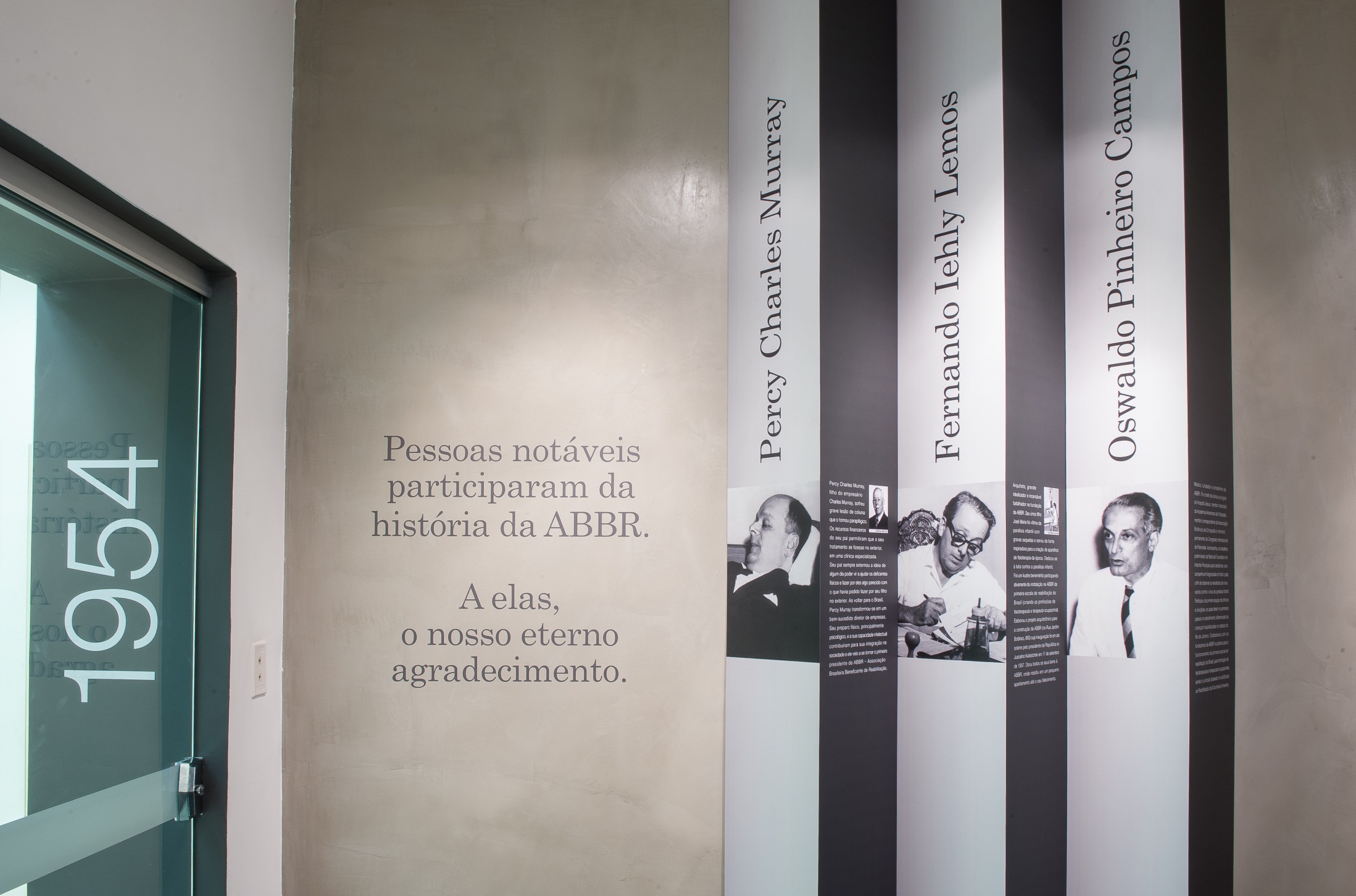 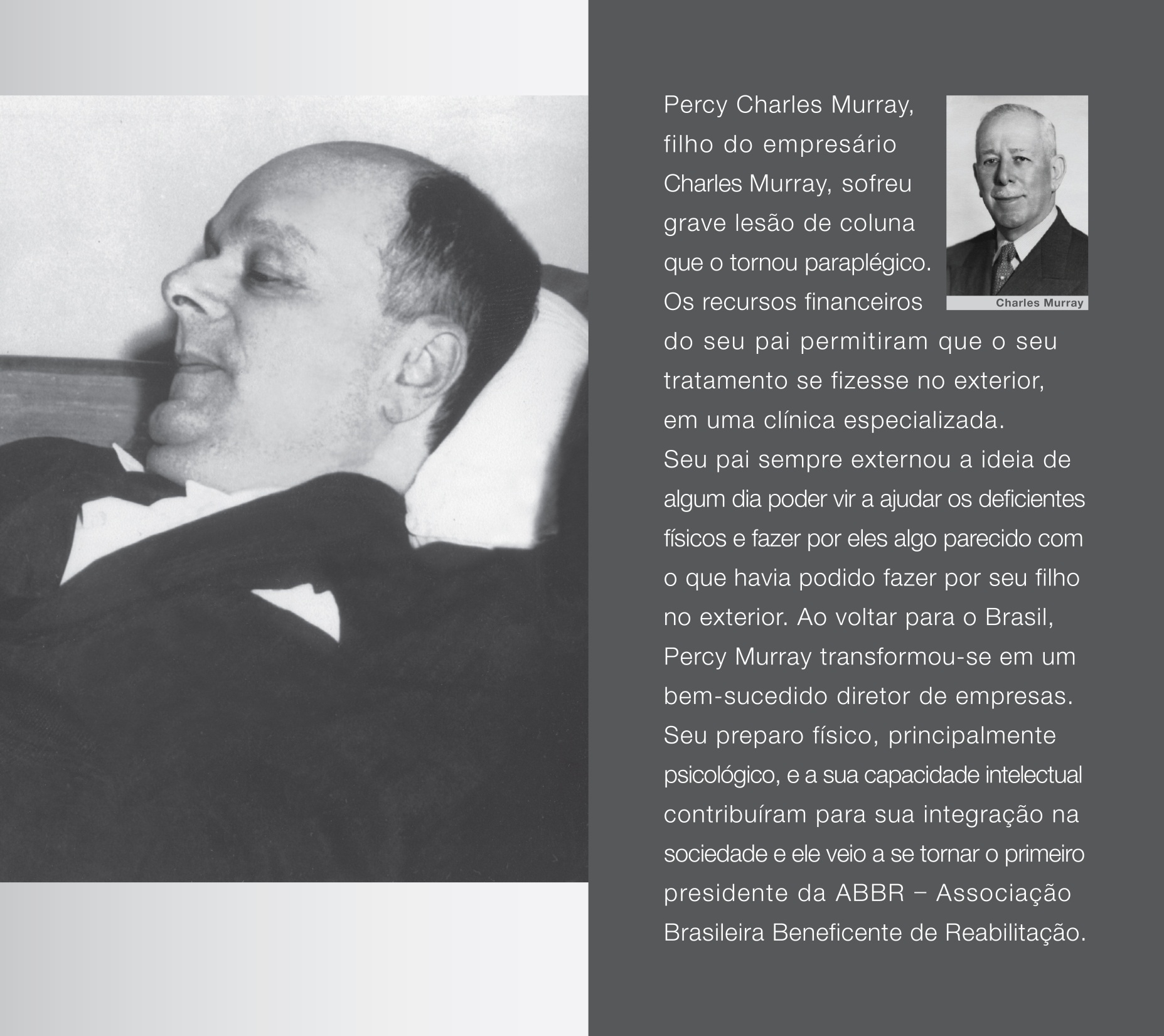 PERCY CHARLES MURRAY
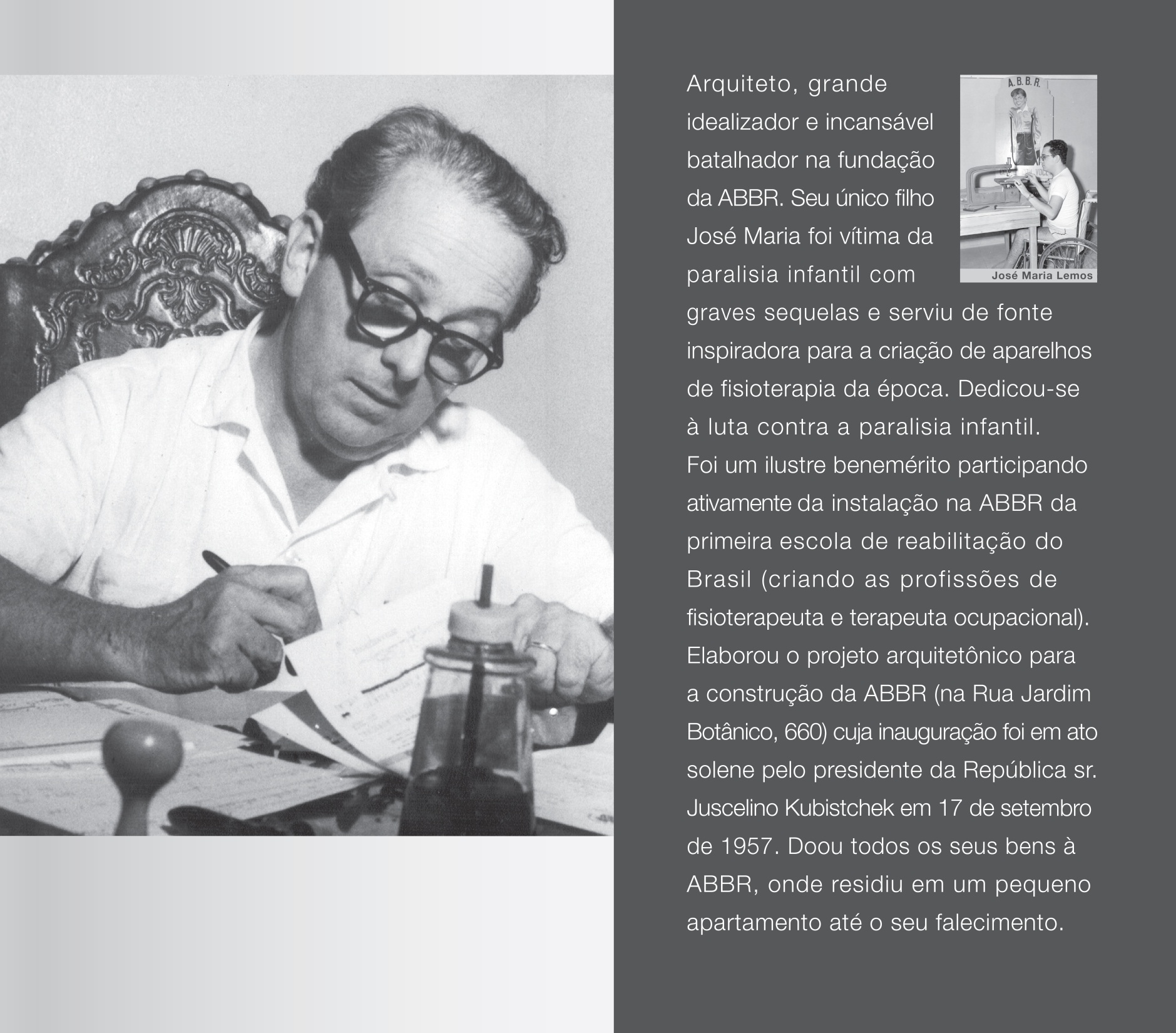 FERNANDO IEHLY LEMOS
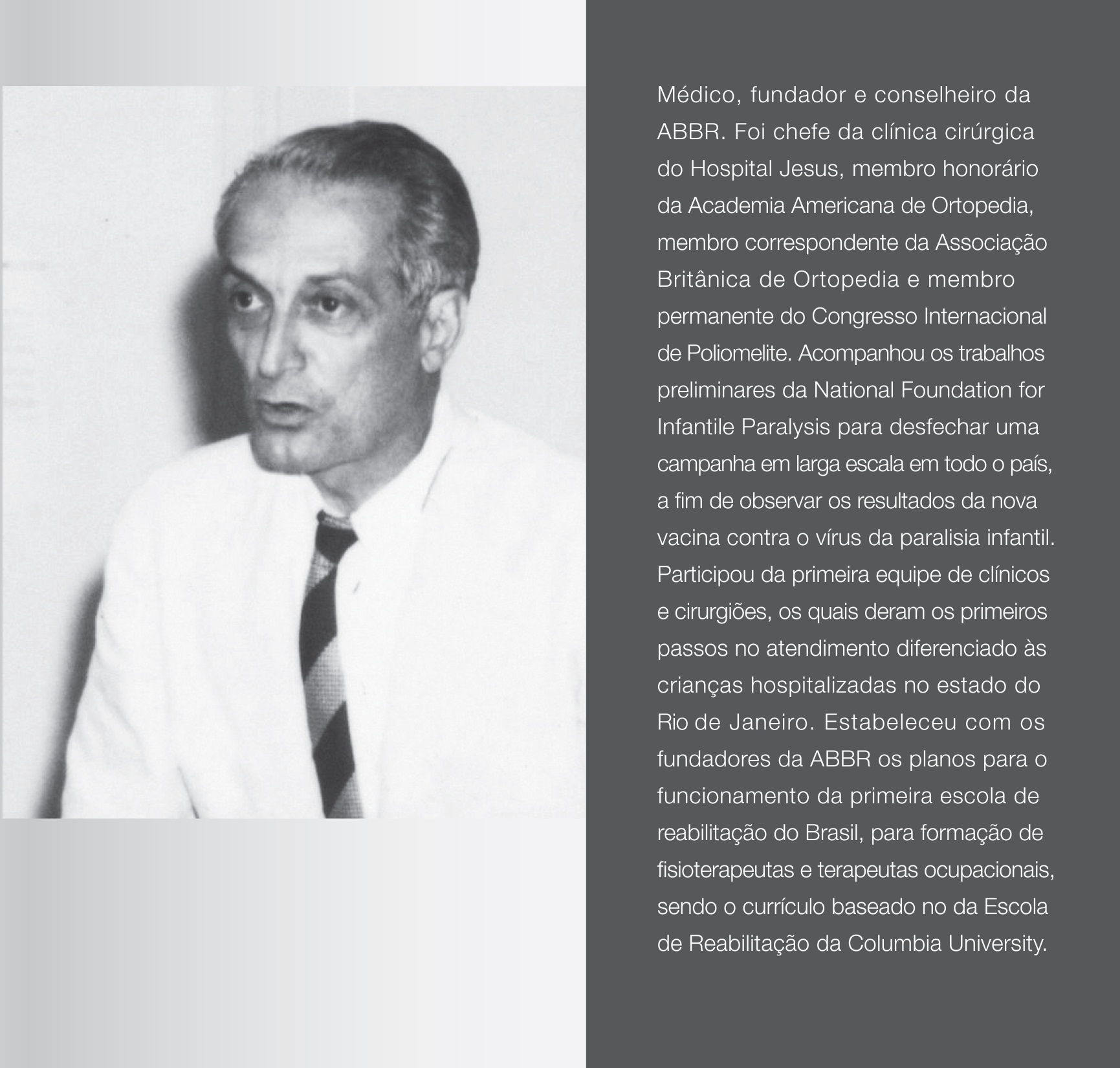 OSWALDO PINHEIRO CAMPOS
GALERIA DOS PRESIDENTES
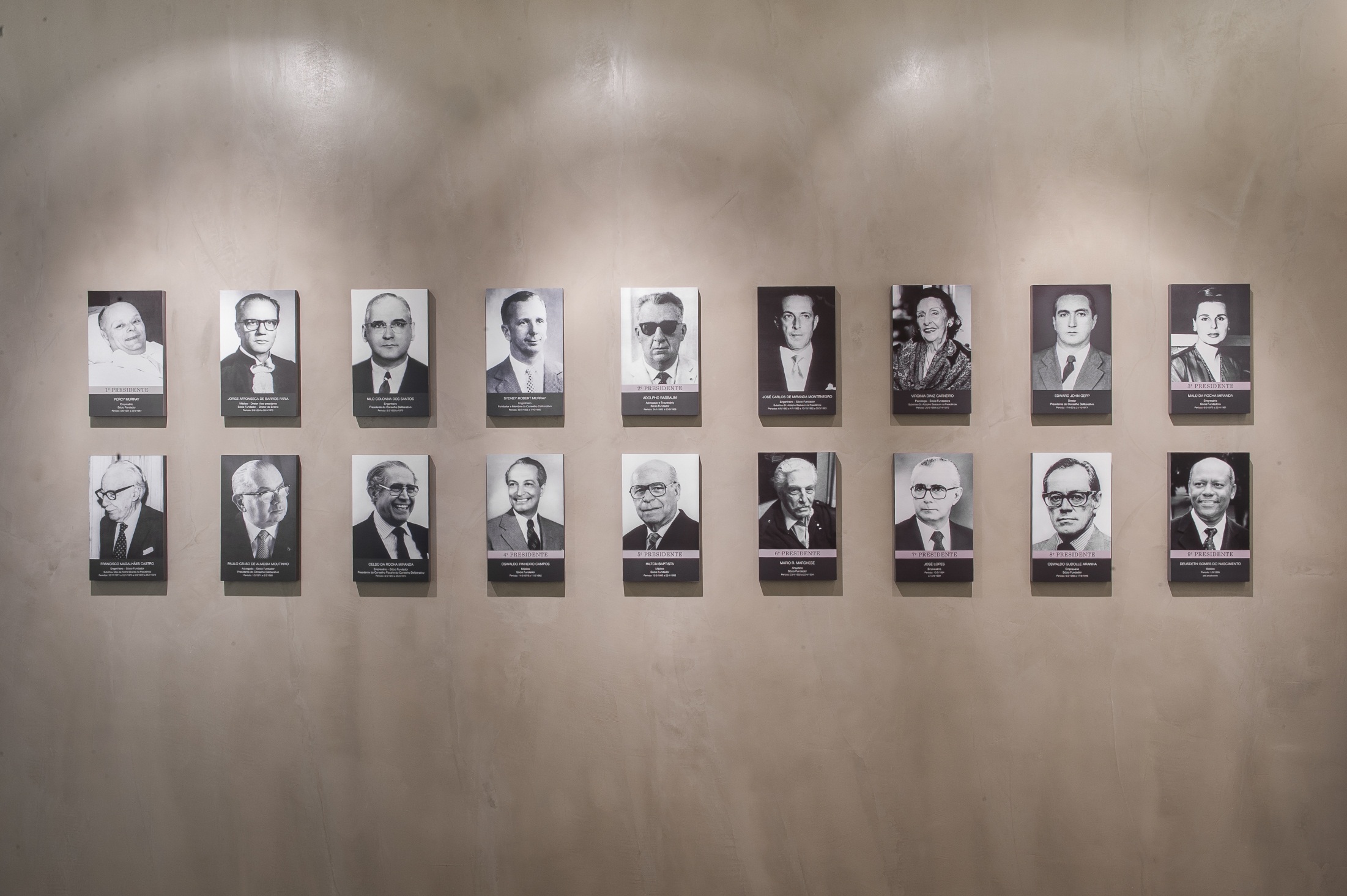 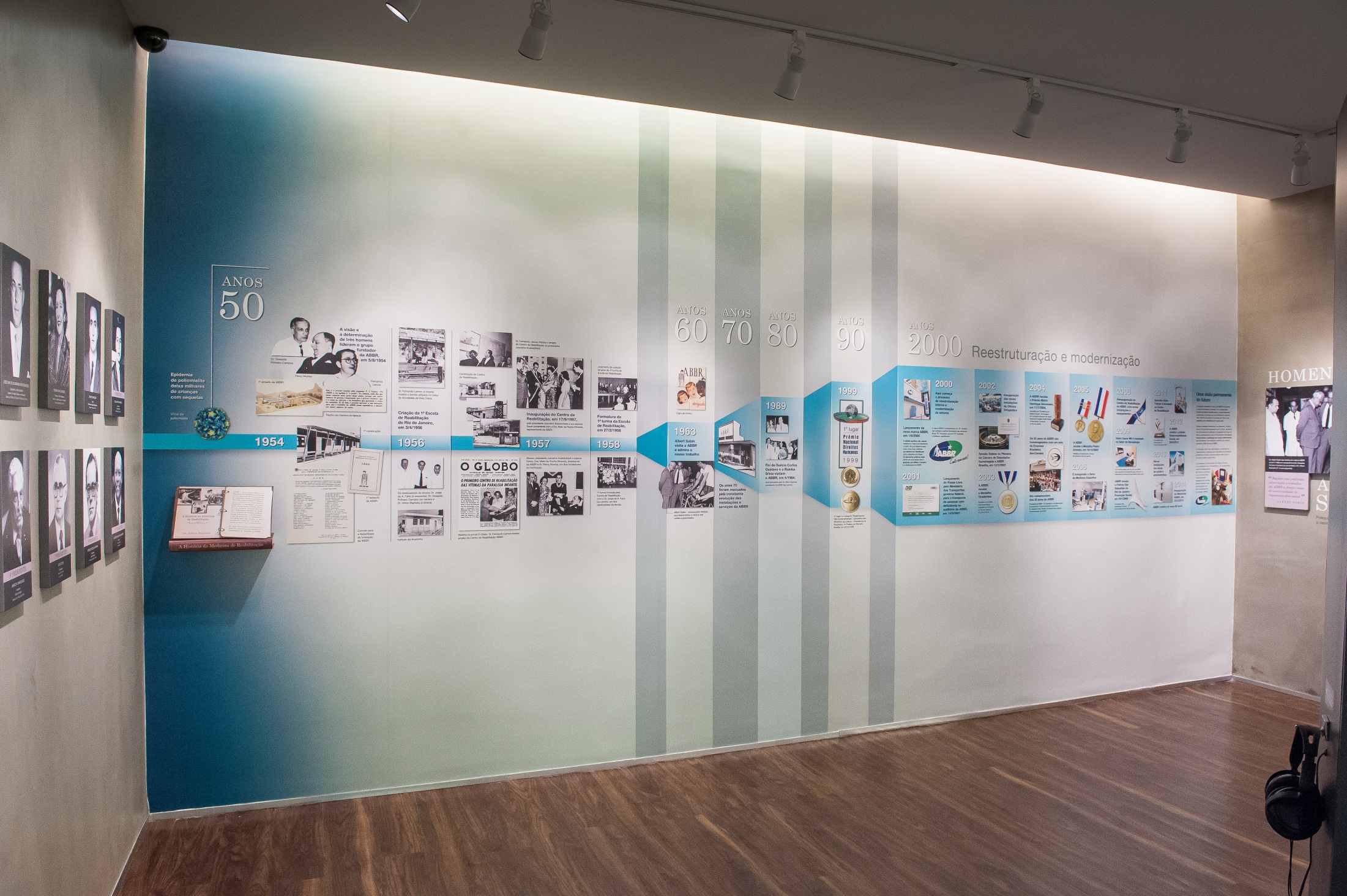 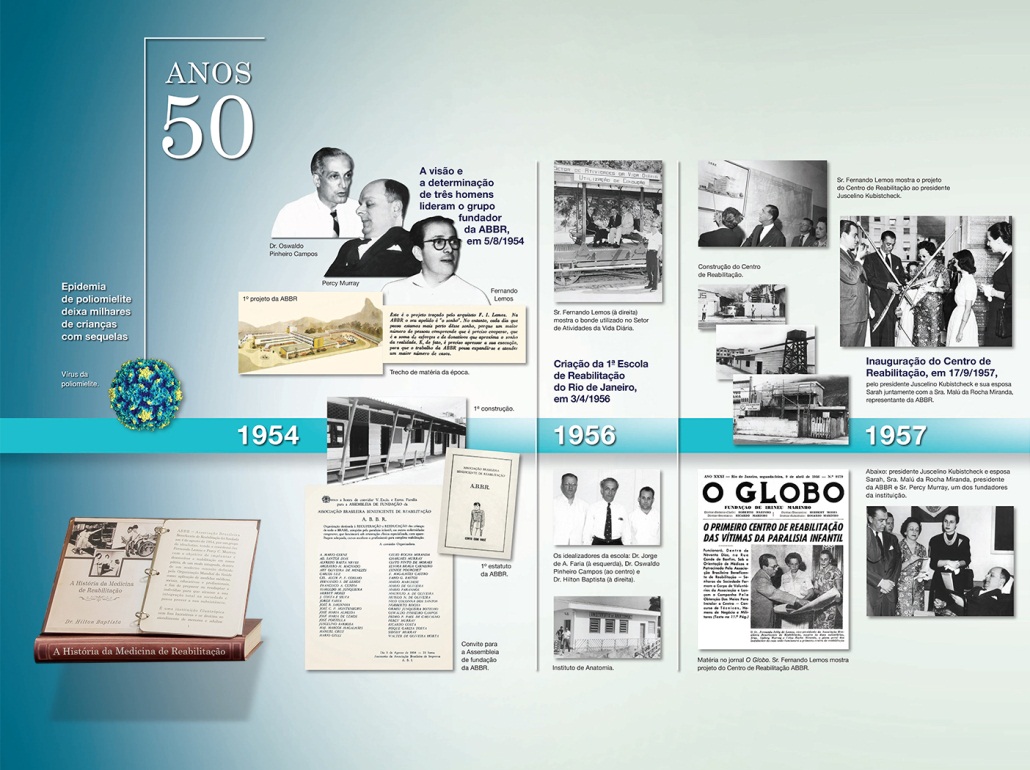 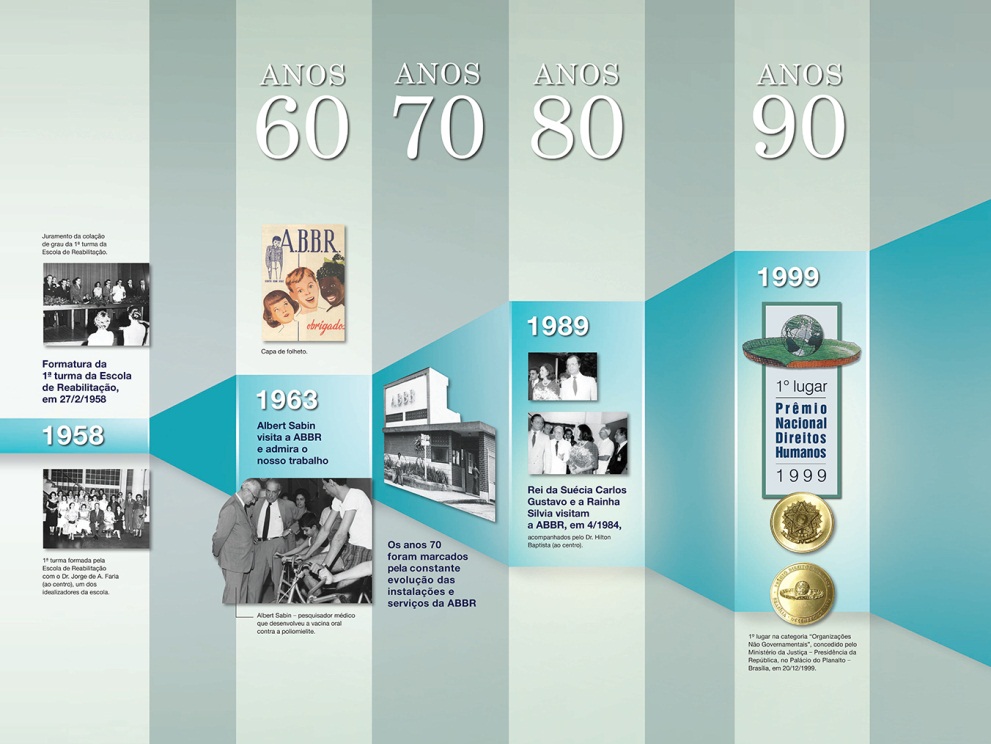 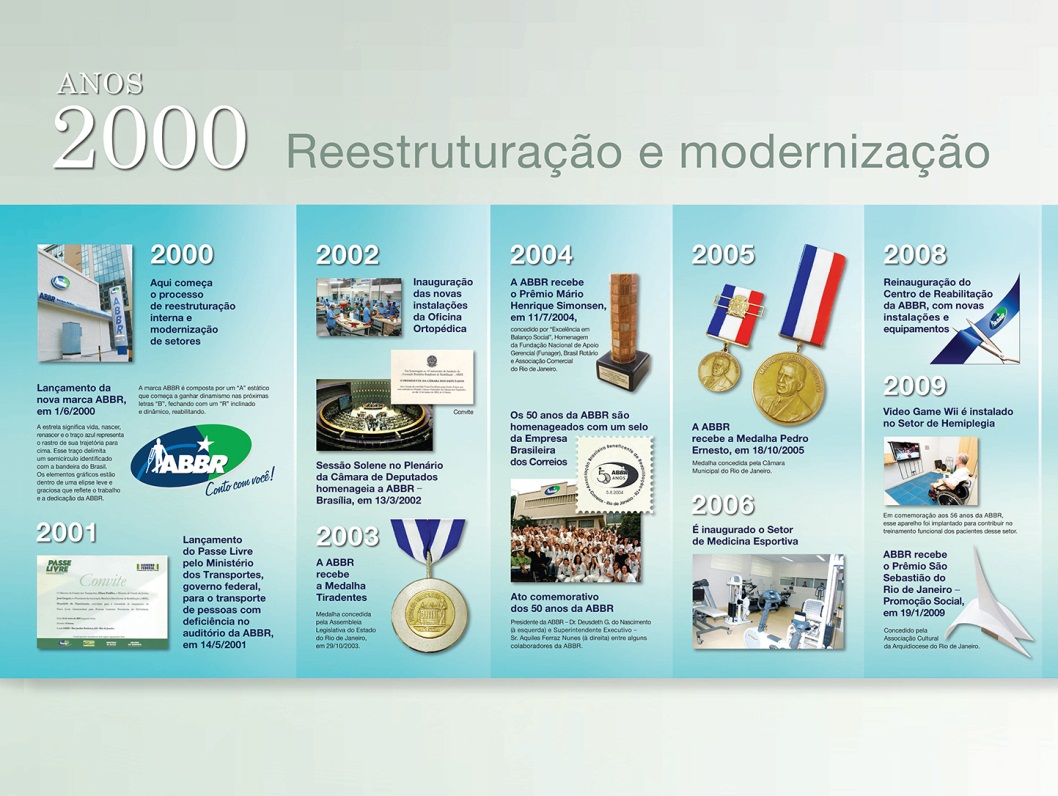 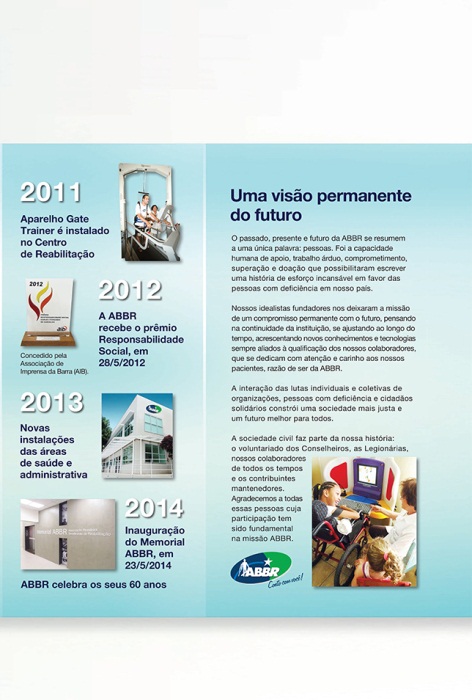 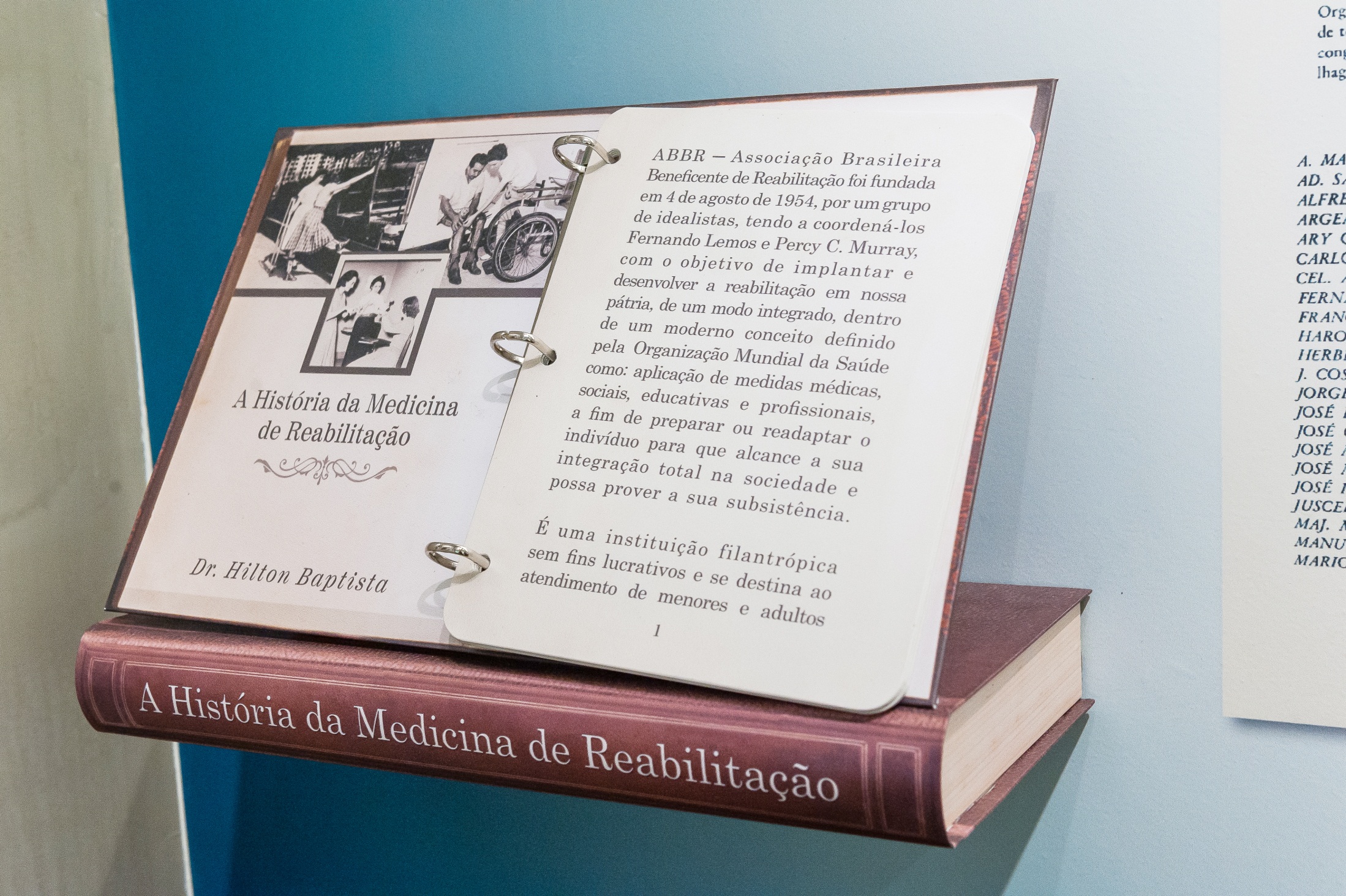 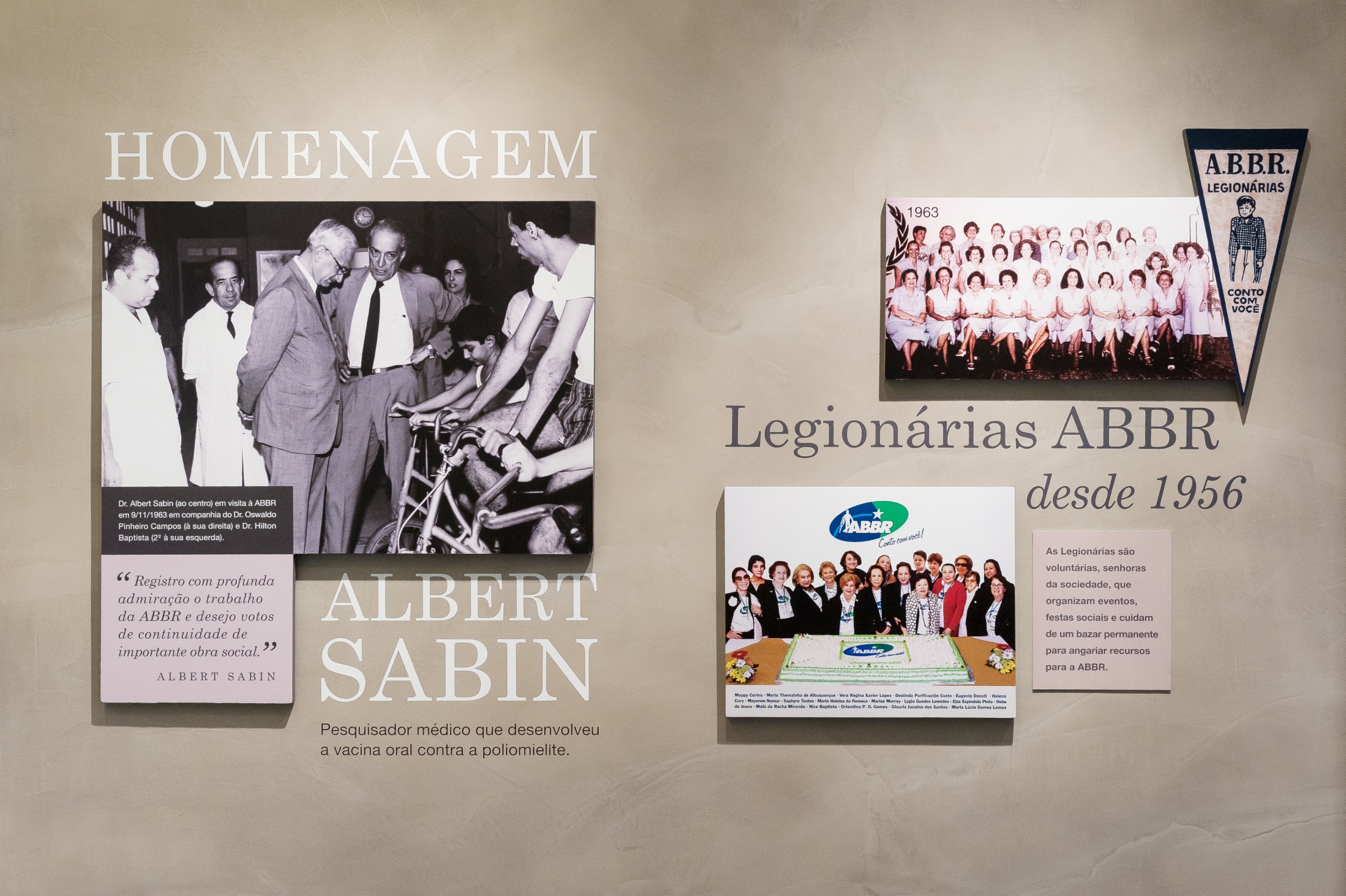 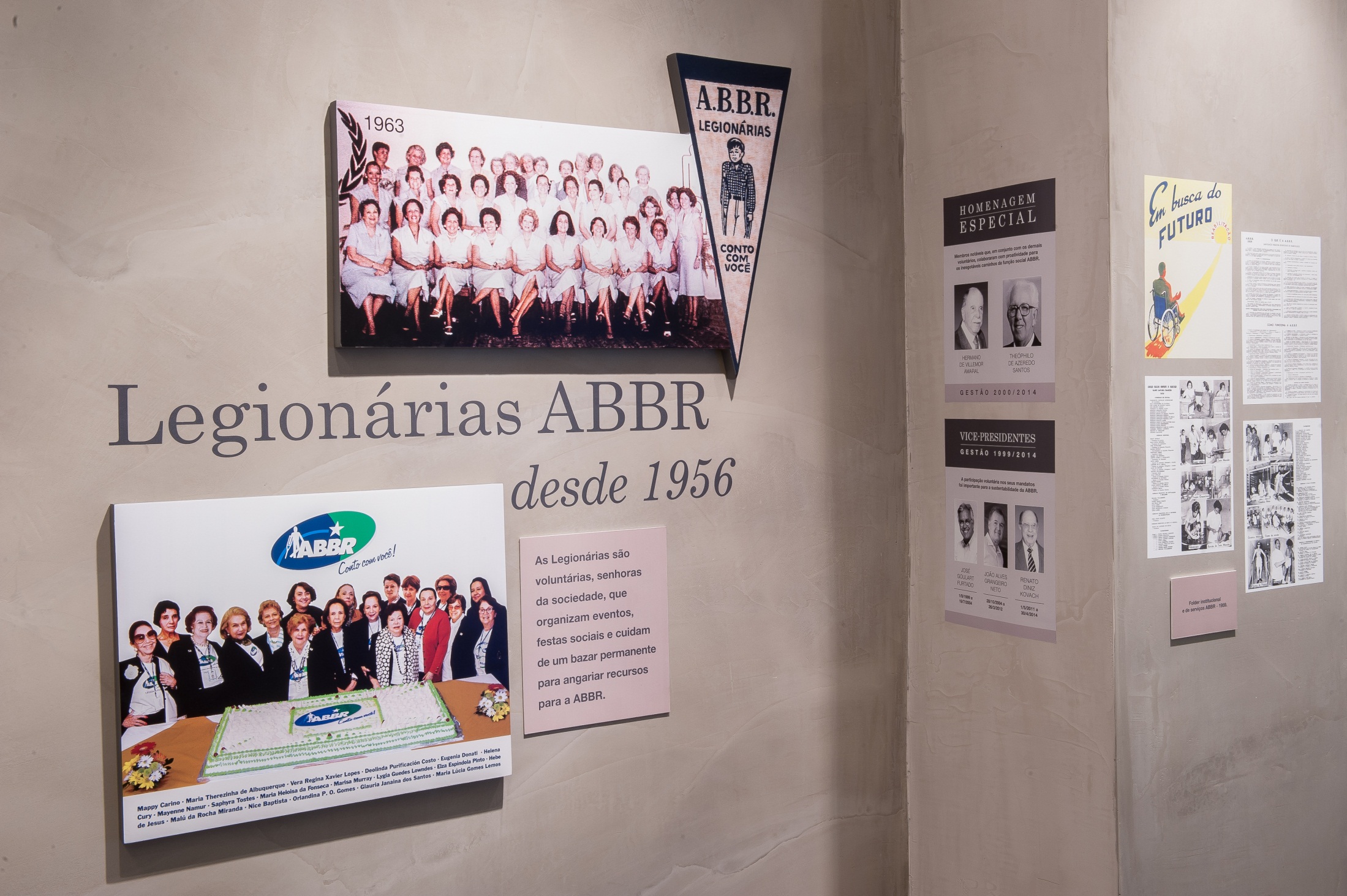 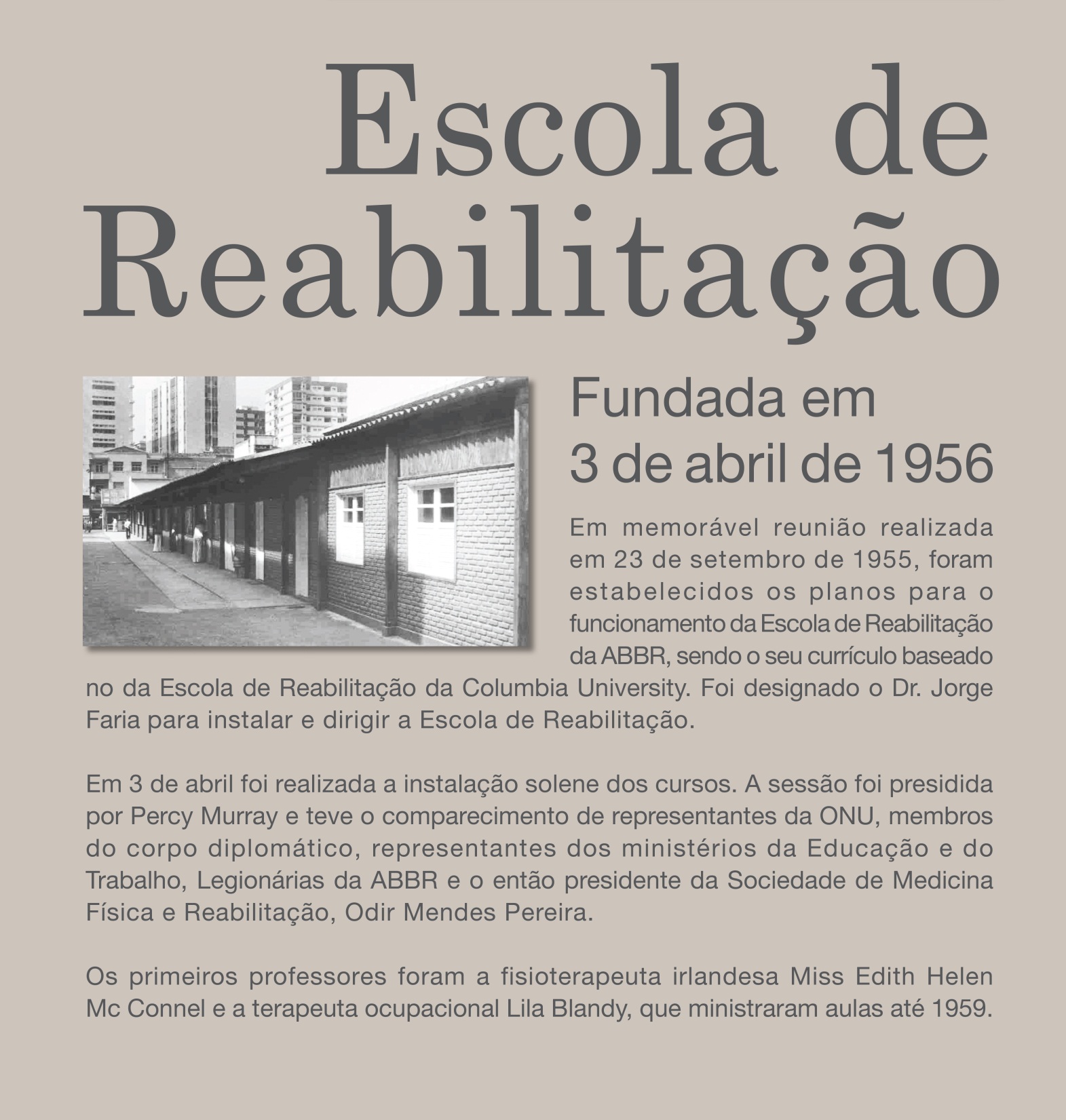 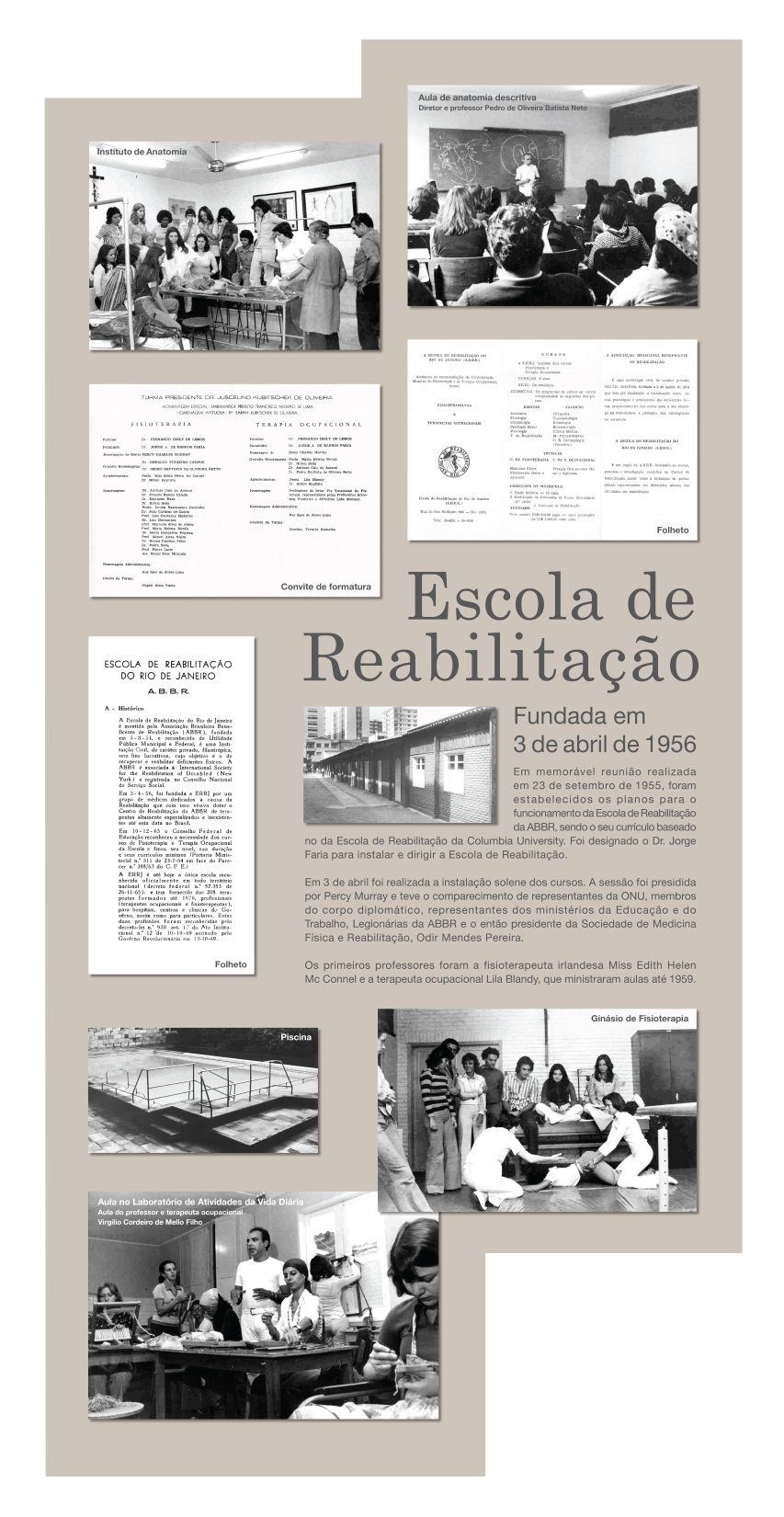 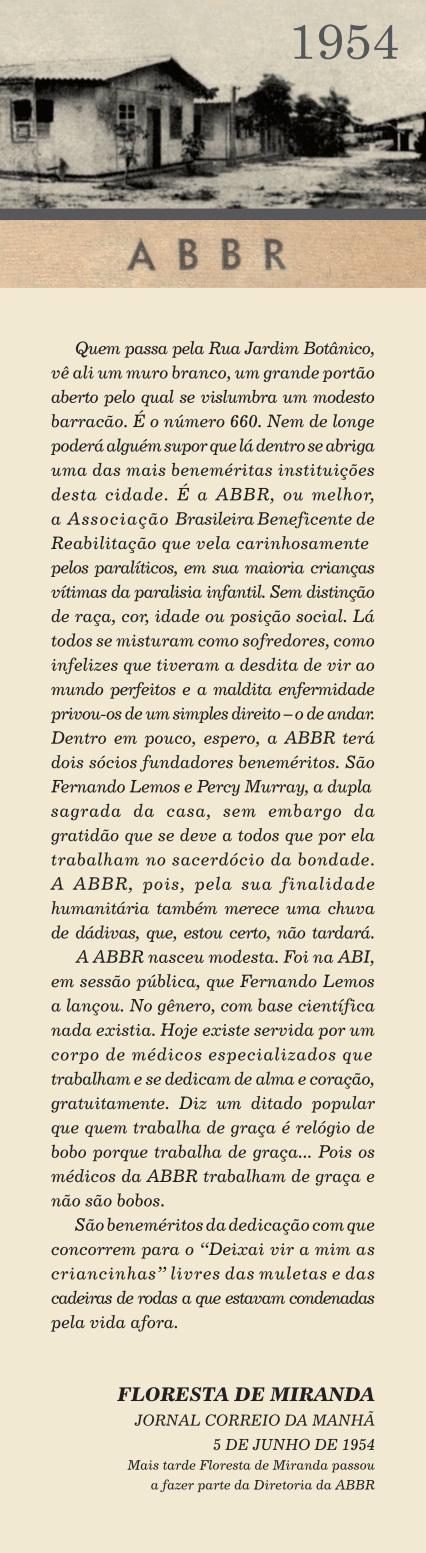 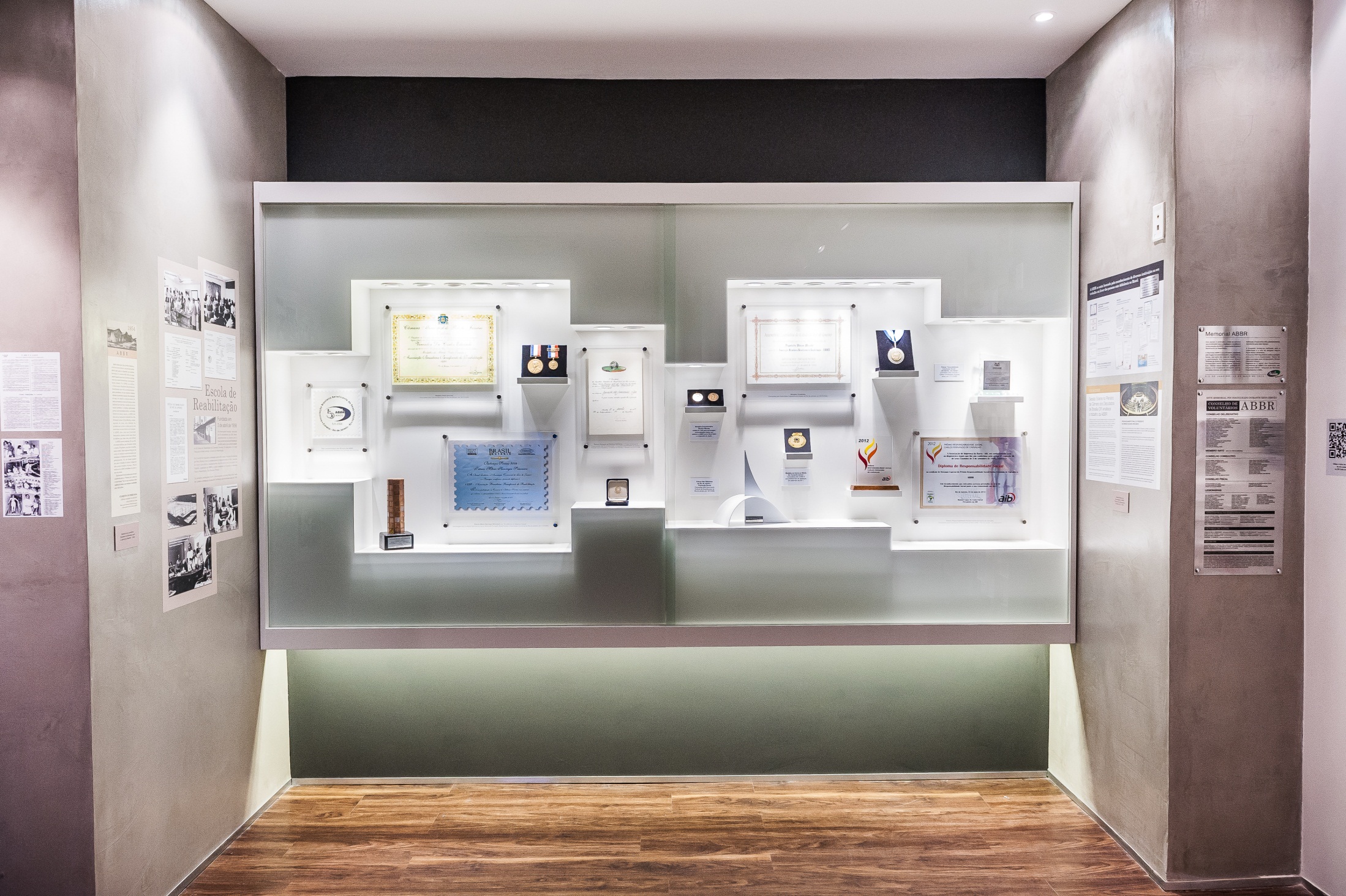 Vitrine com Premiações ABBR
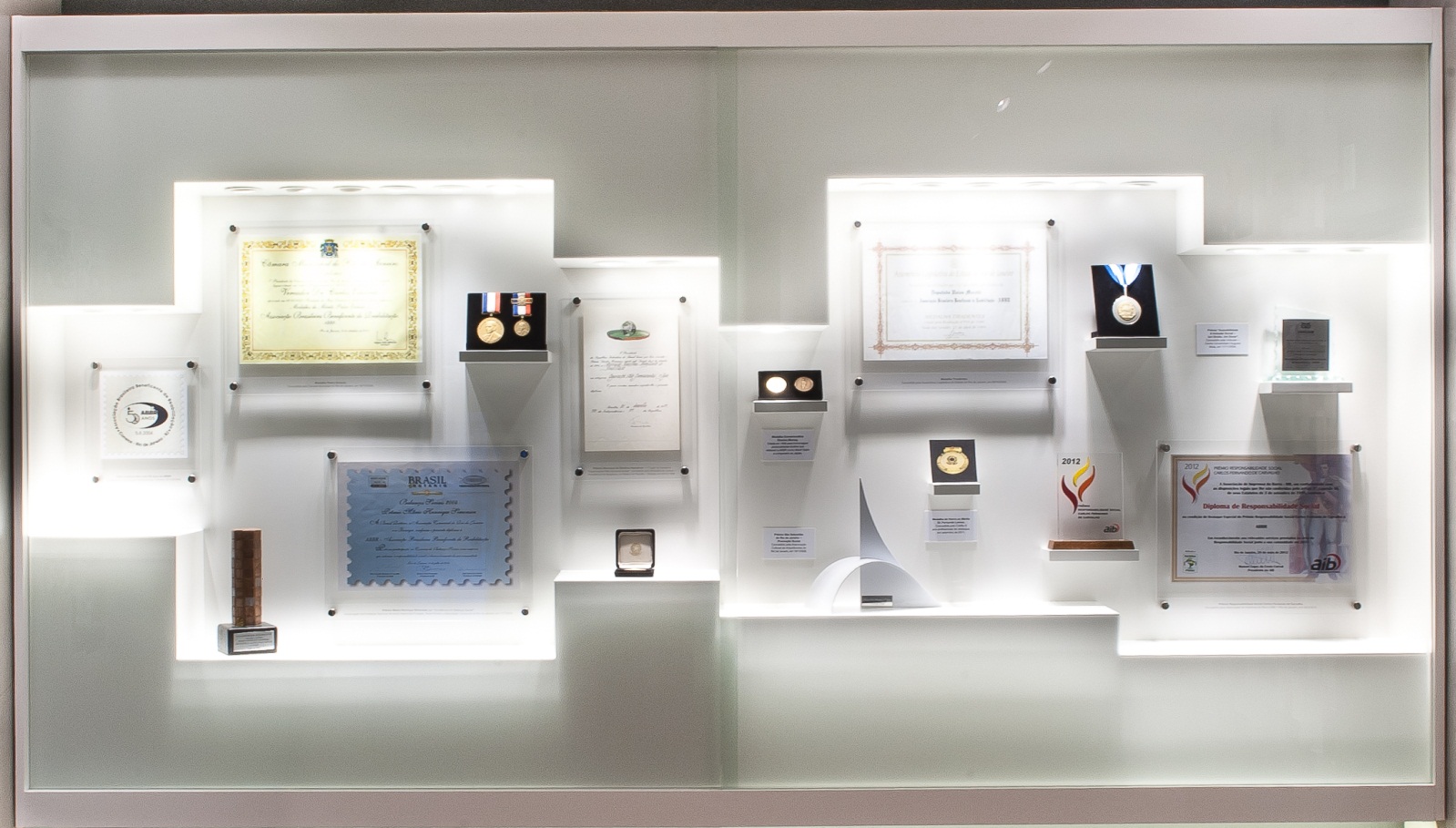 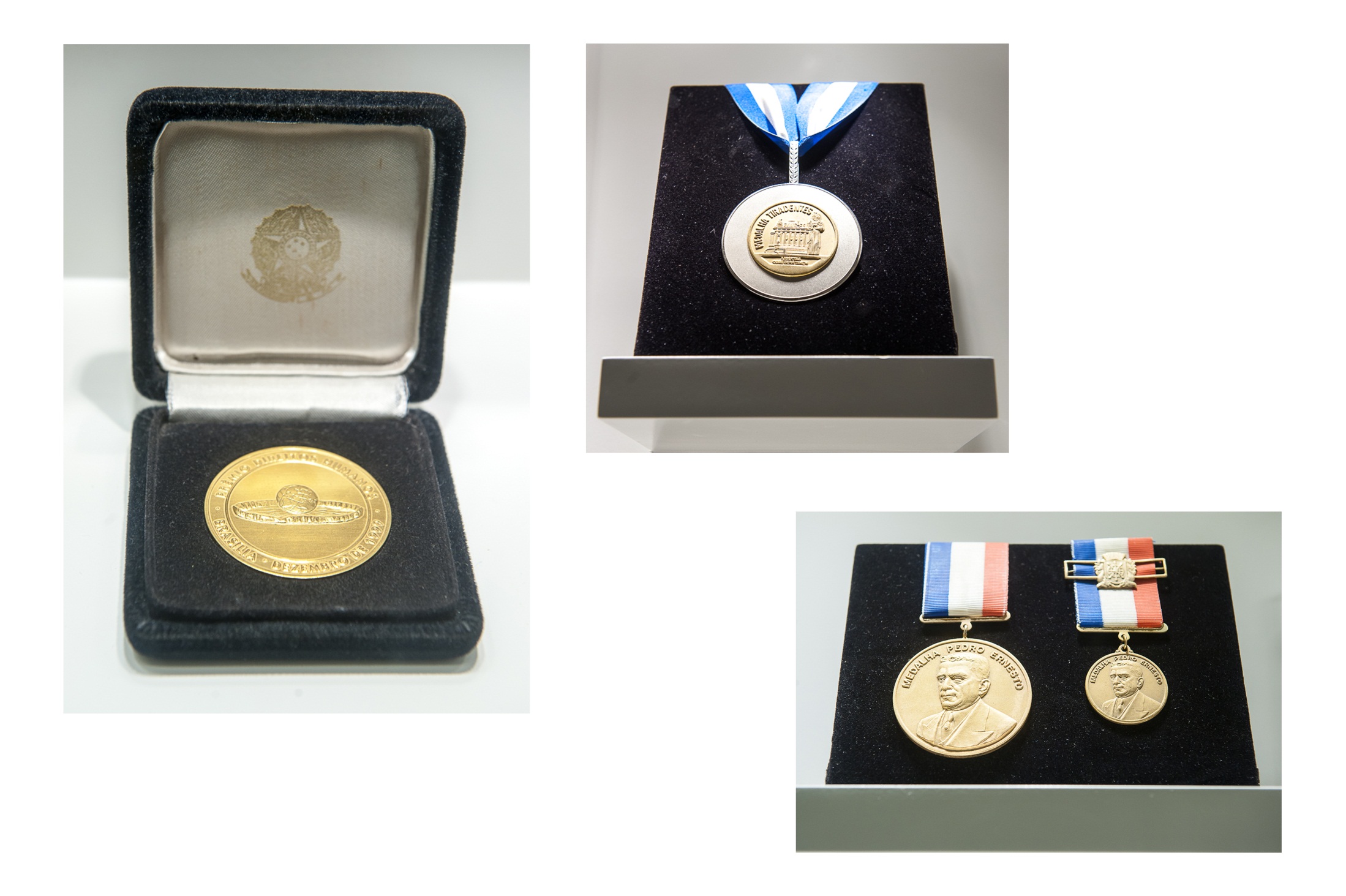 Medalha 
Tiradentes 
2003
Medalha 
Pedro 
Ernesto
2005
Prêmio Direitos Humanos - 1999
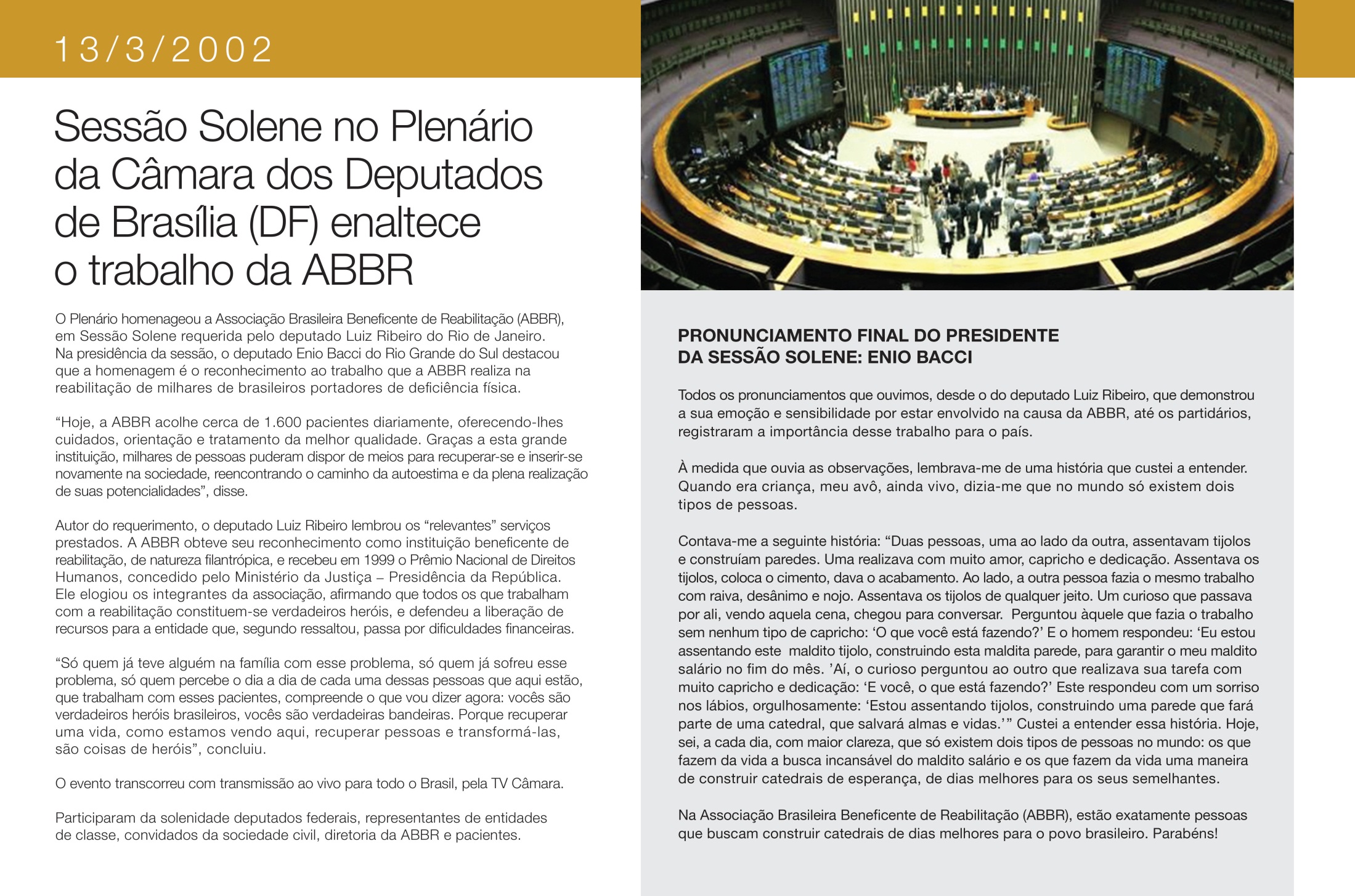 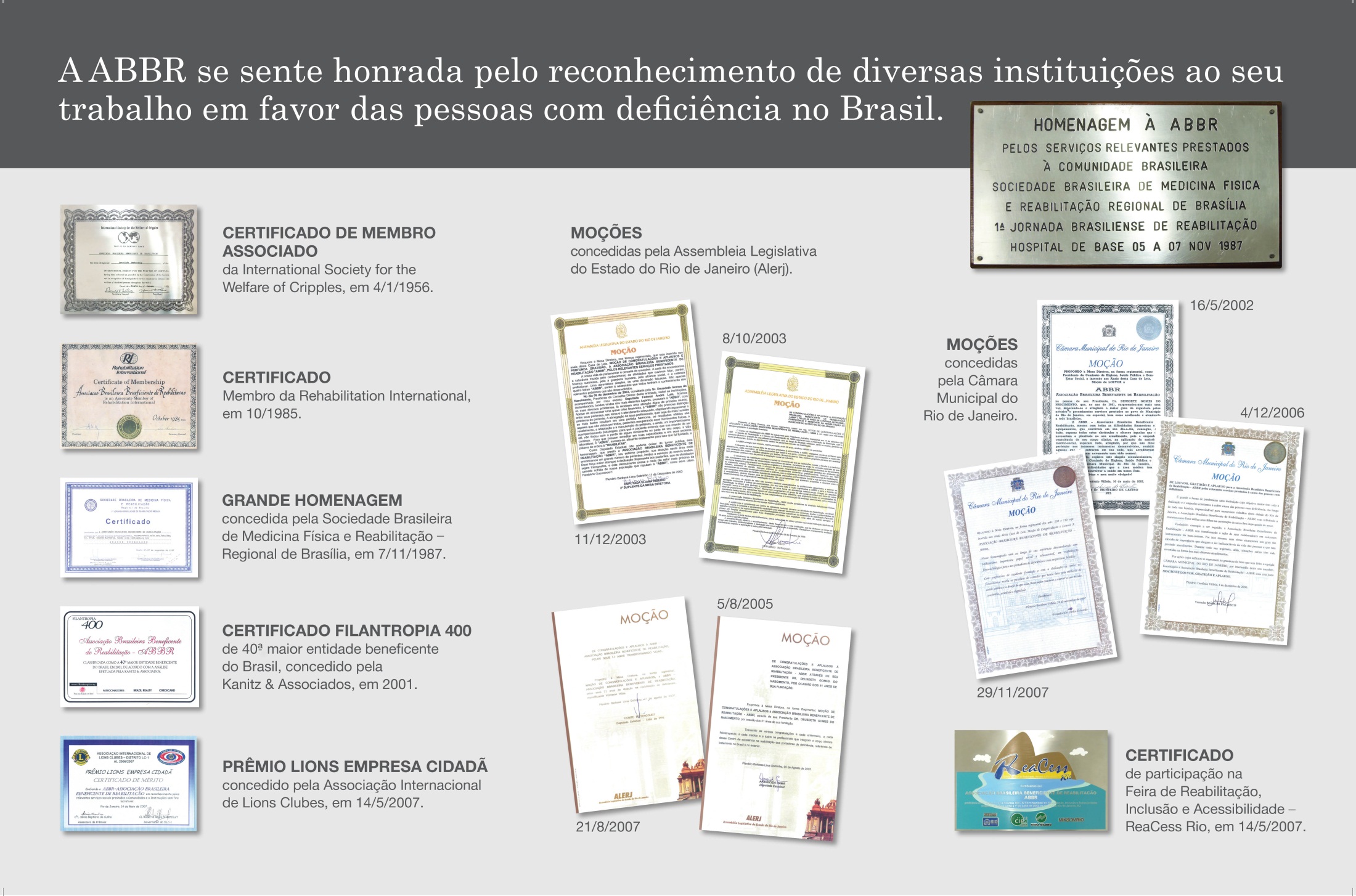 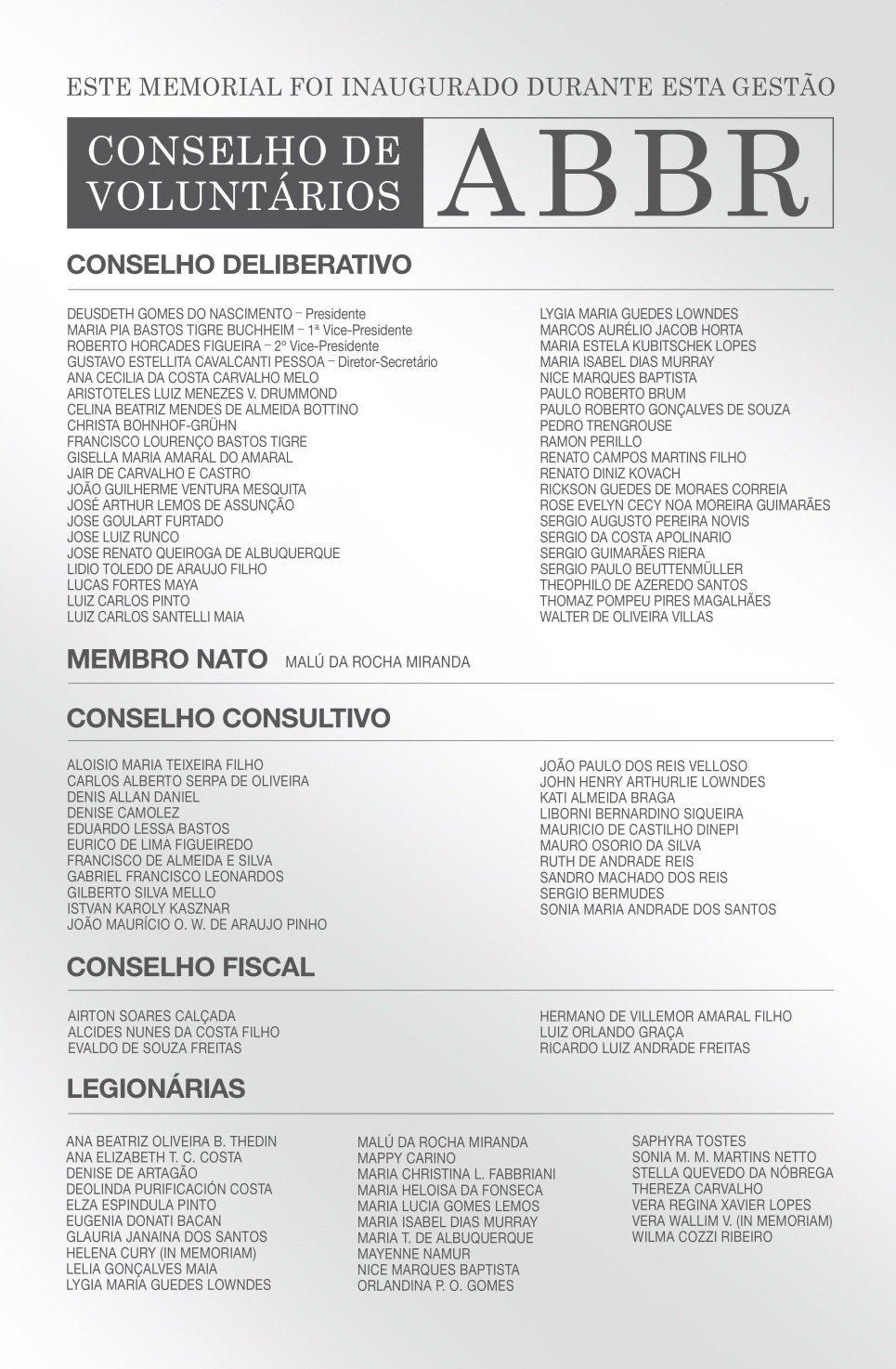 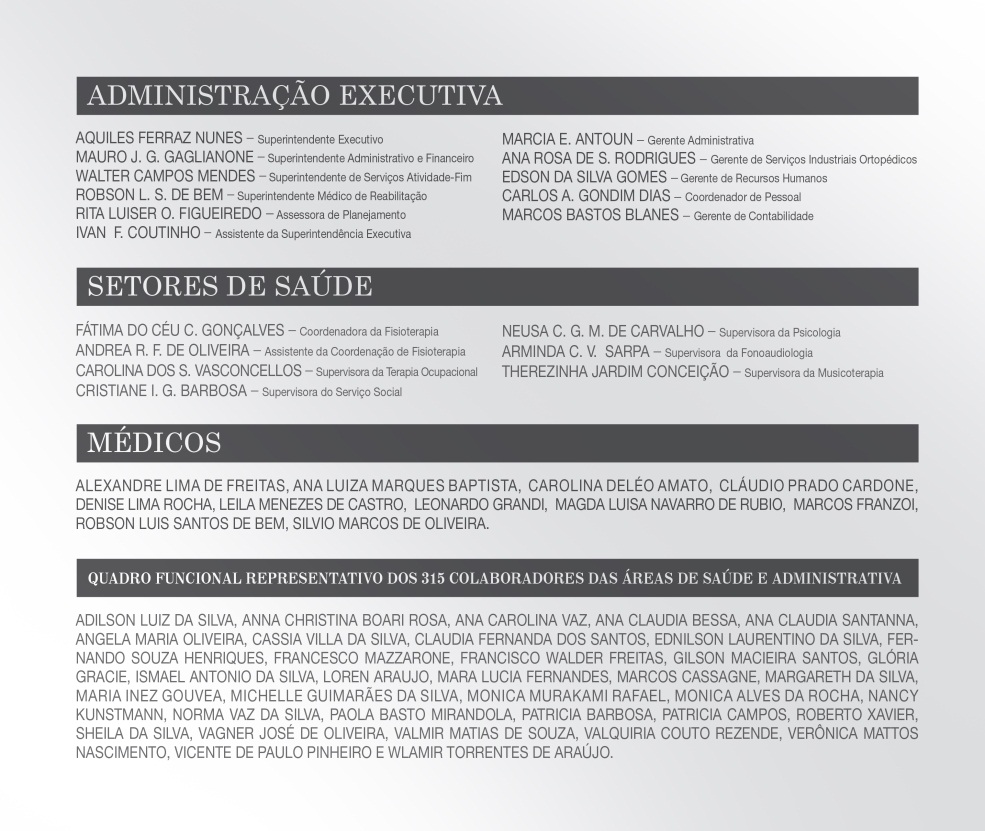 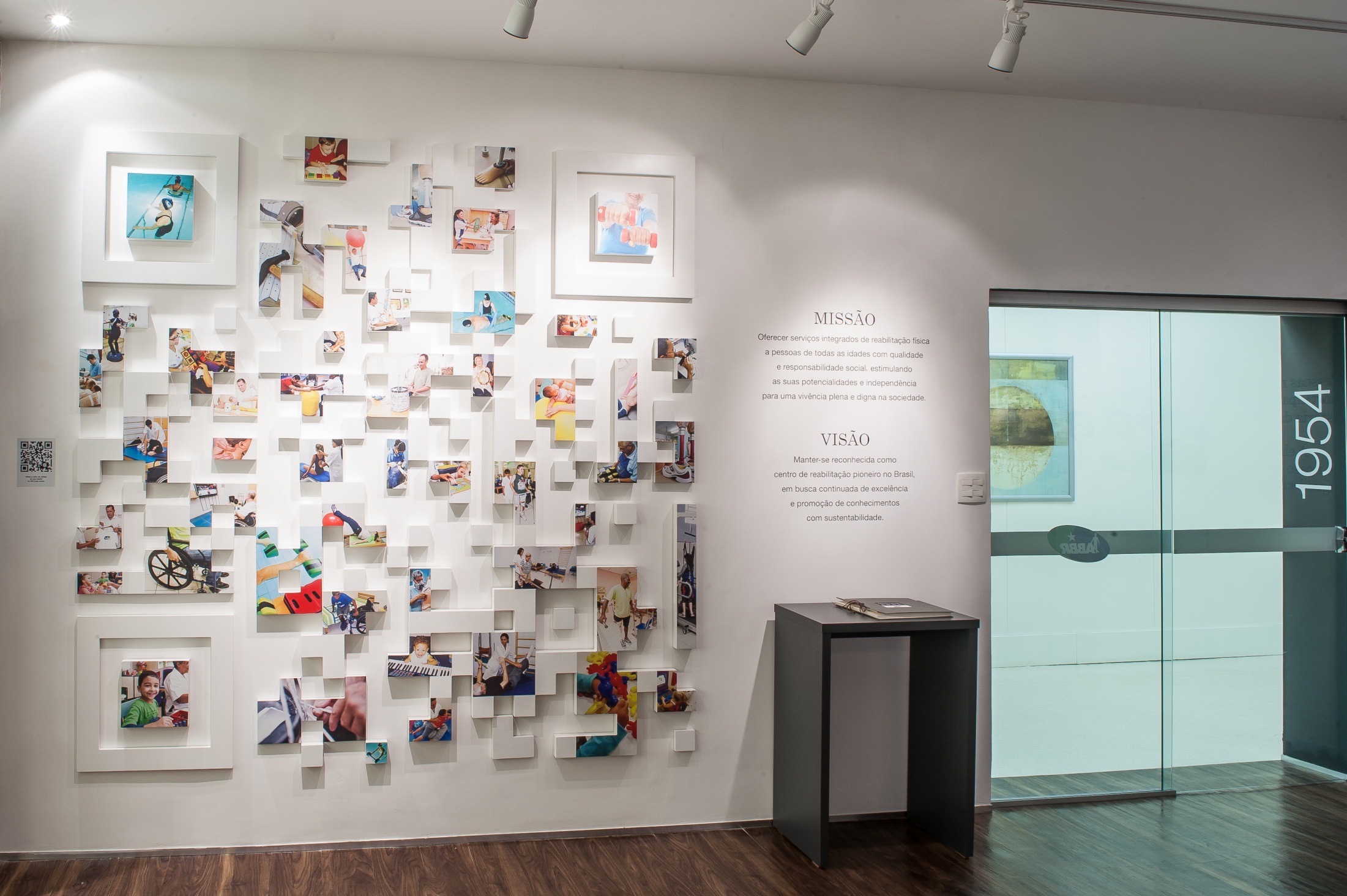 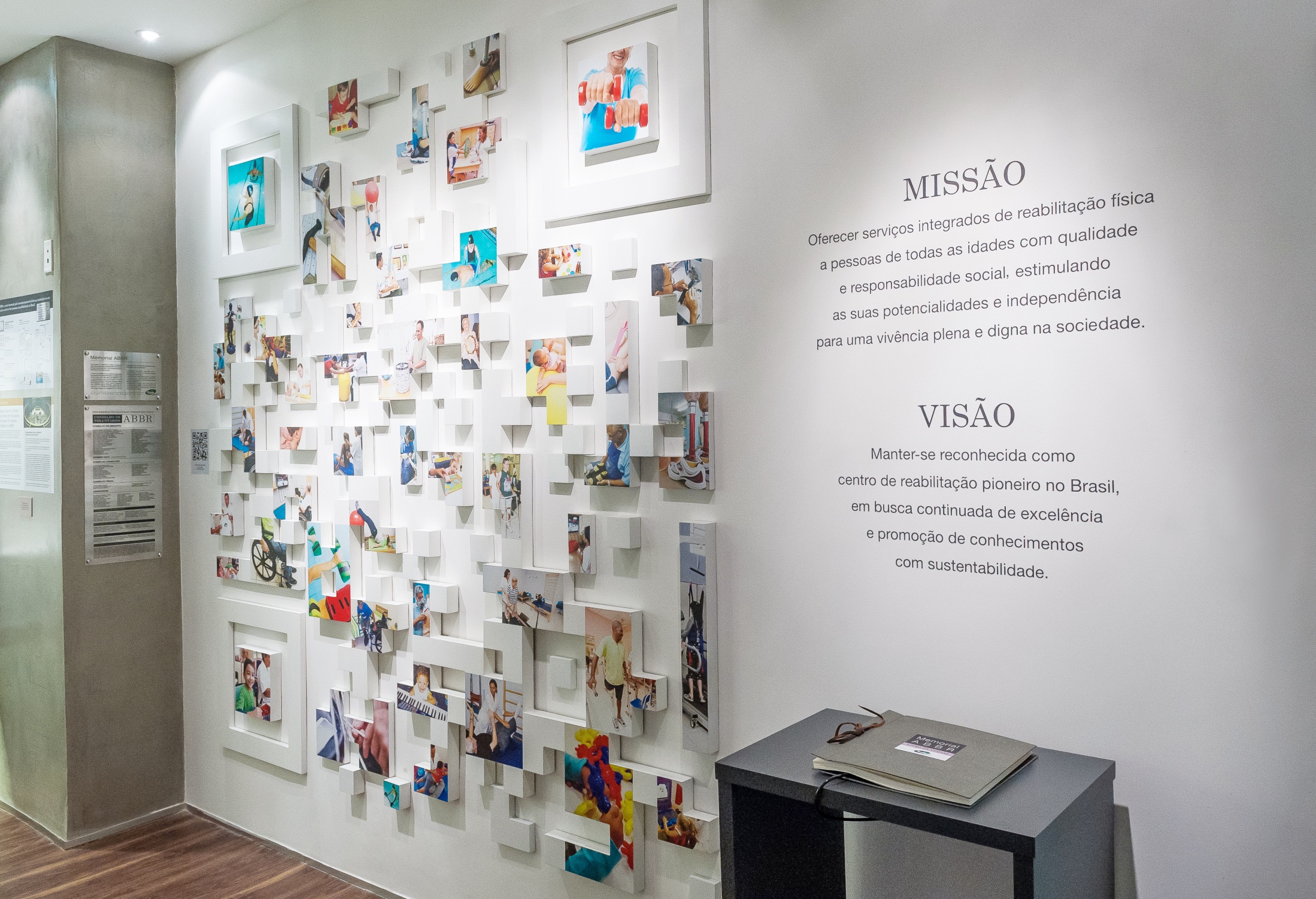 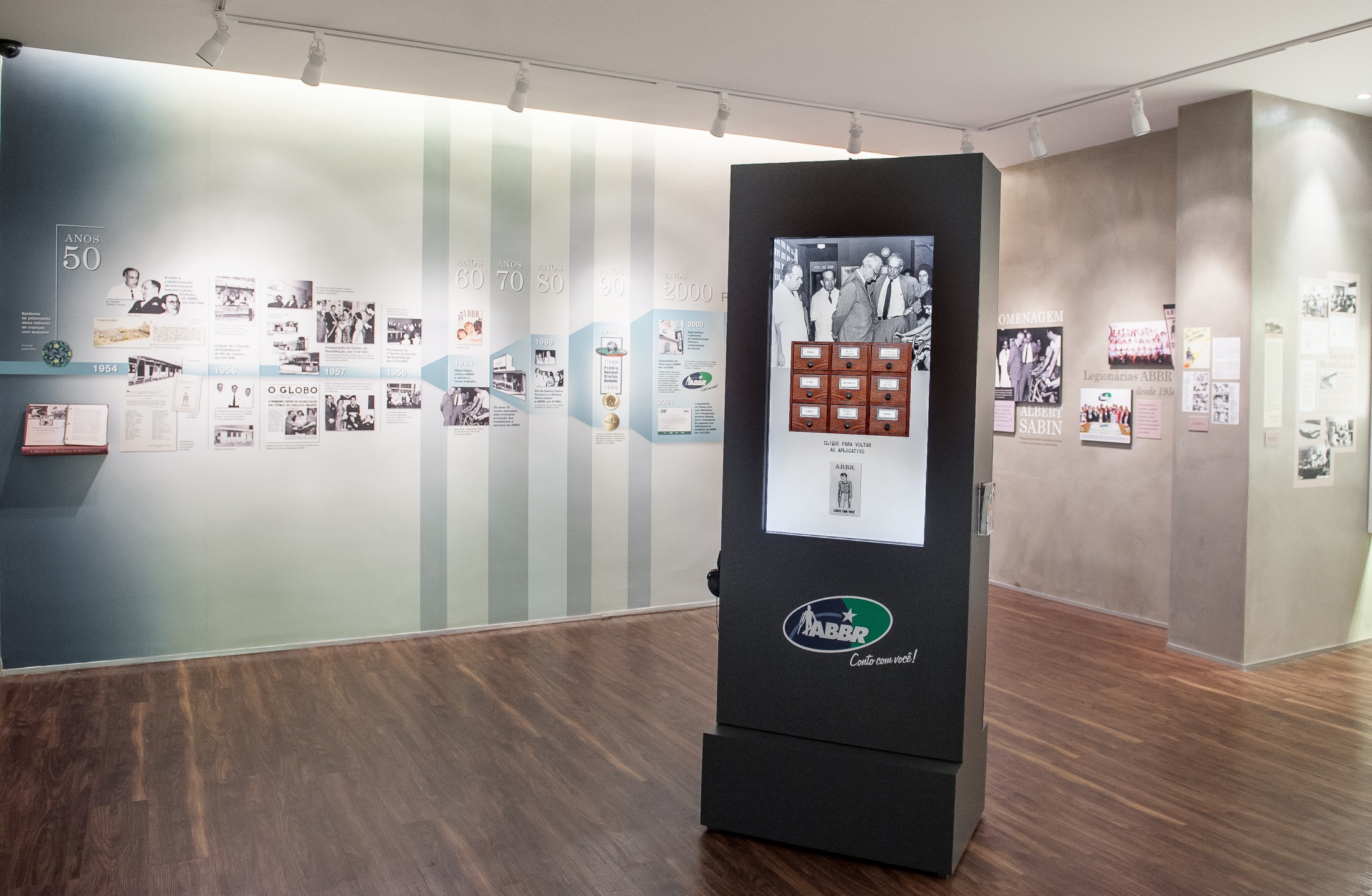 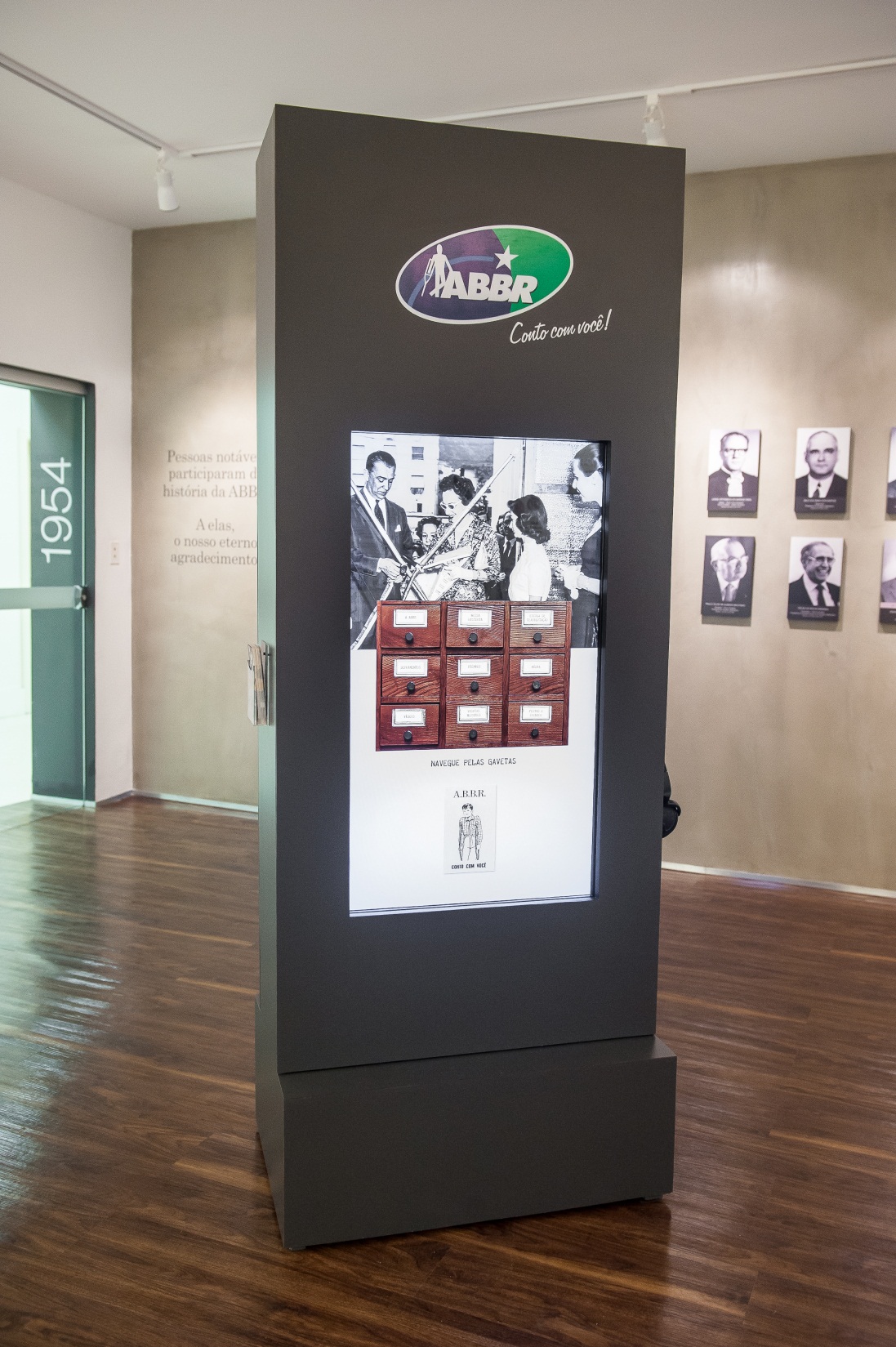 Algumas telas do Totem
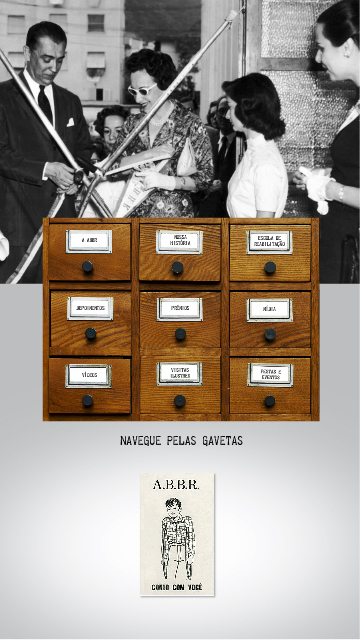 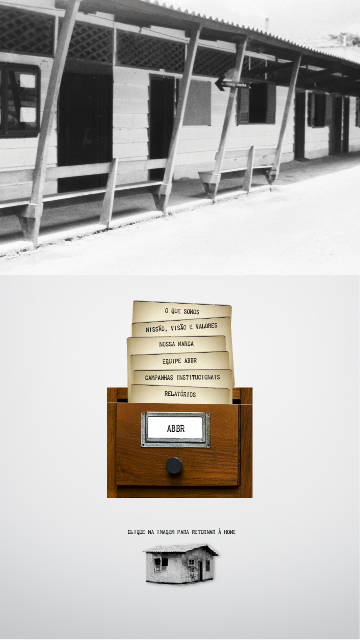 Algumas telas do Totem
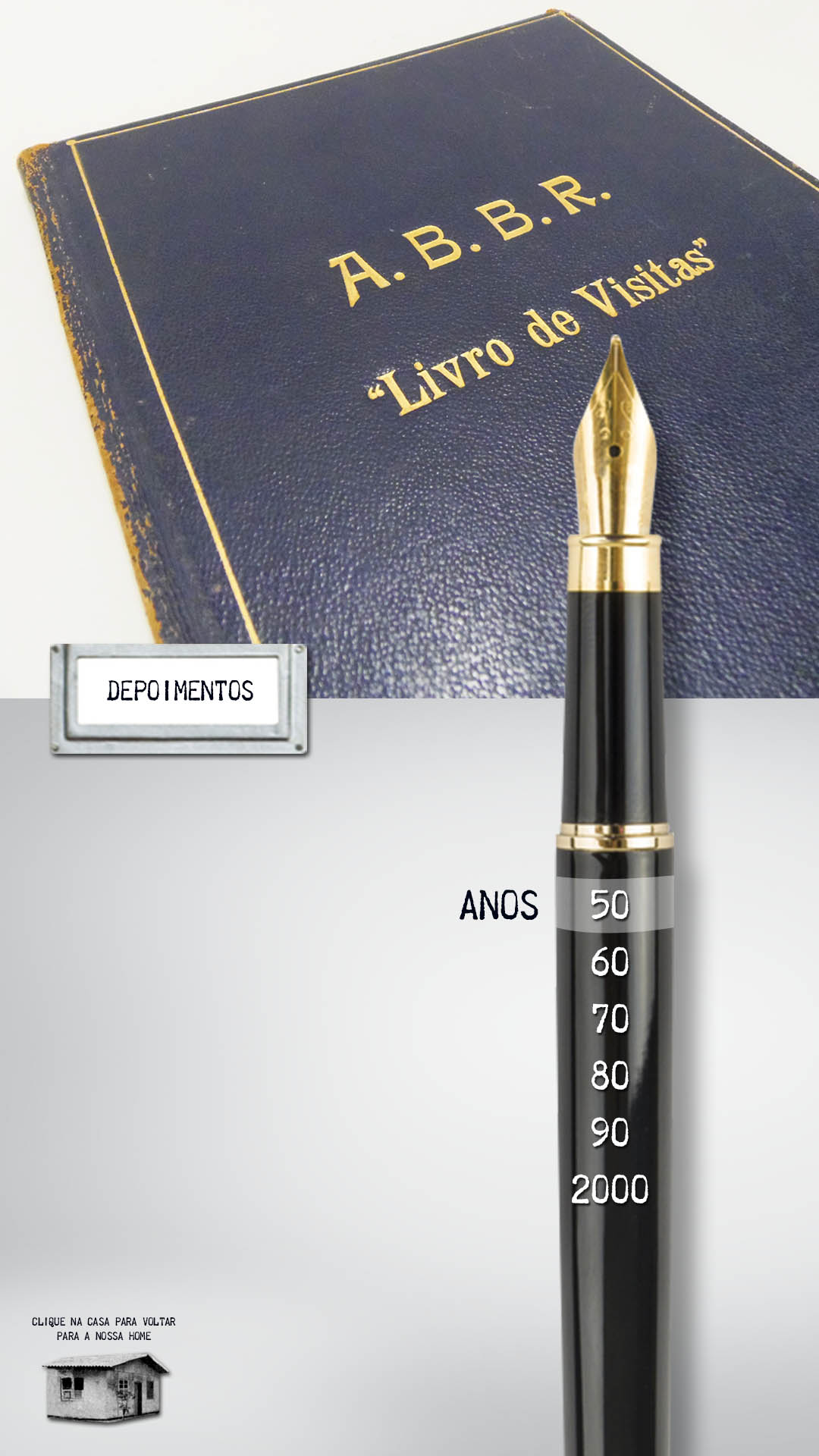 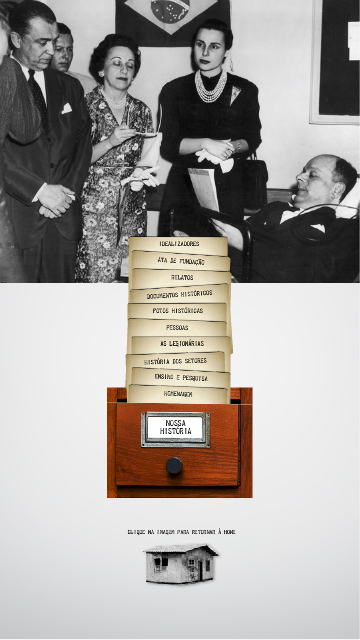 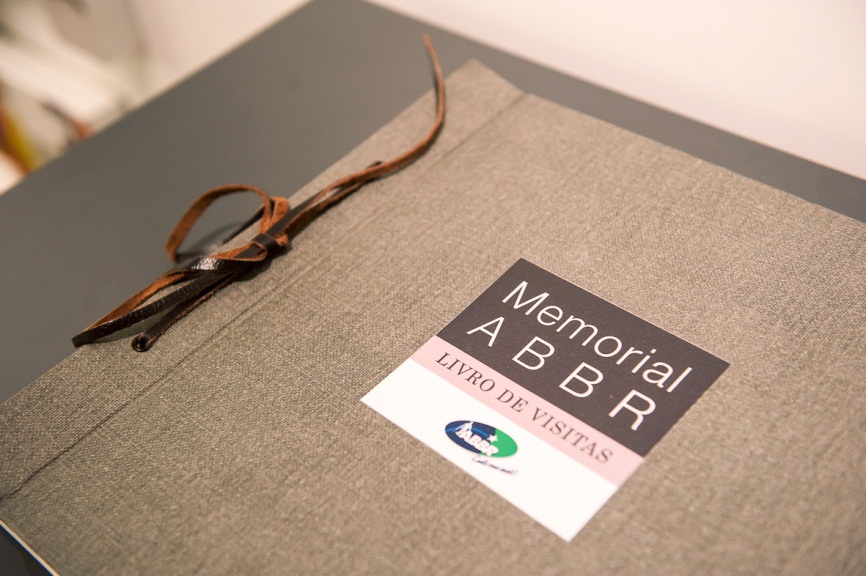 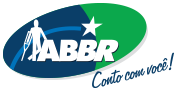